RECKONING AND REIMAGININGDEBORAH BARNDTENGAGED USE OF PHOTOGRAPHY
Photographs have always been central to my research, education, and community engagement. 
The camera has been a kind of right hand in my life journey, my lens framed by my own identity 
as well as by the social movements that shaped both my personal and our collective history. 
 
Over the past year, I engaged a team of five graduate students in a process of “participatory archiving,” critically revisiting the places, people, and processes represented in my photographs captured over five decades of transnational research and activism. You can follow that process of “Participatory Archiving”  through a video on the TV screen or a QR code. 
 
Based on my photo archives, I am remounting a 2009 exhibit, “Cross-Pollinations: Photography 
for Social Change in the Americas,” which reflects my ongoing movement between Toronto and Latin America: Peru in the ‘70s, Nicaragua in the ‘80s, Mexico in the ‘90s, always with a camera in my hand 
to document social movements and to teach others to photograph their own lives, to tell their own stories. These photos are representative of my decades as an activist in popular education, social justice, and international solidarity movements. The narrative thread weaves back and forth from projects in the Americas, cross-pollinating uses of photography for social change.
 
I have organized the exhibit into five sections on five walls, to be viewed right to left:

 Peru (1976): Photo Codes and Foto-Novelas for Indigenous Migrants 
Toronto (1978-84): Photo Posters and Photo Stories for ESL Classes
 Nicaragua (1981-84): Photo Journalism for Popular Education 
 Toronto (1986-93): Photo Stories for Social Movements
 York University (1993-2023): Arts-Based Collaborative Research

The first four panels feature black-and-white analogue photography used in my work as a popular educator within social movements before I joined the York’s Faculty of Environmental and Urban Change in 1993. A display case in the middle of those panels offers examples of the educational materials (posters, kits, books, video) that reveal the ultimate social uses of the photos. 
Examples from my photo archive are also on display.

I am revisiting these images and the shifting contexts of the photos and critically rethinking my role as a gringa outsider researcher, documenter and facilitator in communities marginalized by class, race, gender, and Indigeneity. The exhibit invites viewers to engage with the photos to generate conversations about the contexts, content, processes, and meanings of the images.

Why activate the archive? I don’t want my photos to gather dust in a vault. Archives take on new life when used by researchers and educators, artists and activists in critical and creative ways. I offer some examples of how archival photos can be activated. I invite viewers to consider others!

Now part of the Clara Thomas Archives and Special Collections at York University Libraries, these archival photographs also reflect an era of black-and-white analogue photography, superseded in recent decades by the ubiquity of digital colour photography. 

The relationships developed during those pre-York decades fed all the major research projects I undertook during my 30-year tenure at the University. The final panel in the exhibit refers to three more recent arts-based collaborative research projects which integrate digital, video,
 and multimedia online formats.
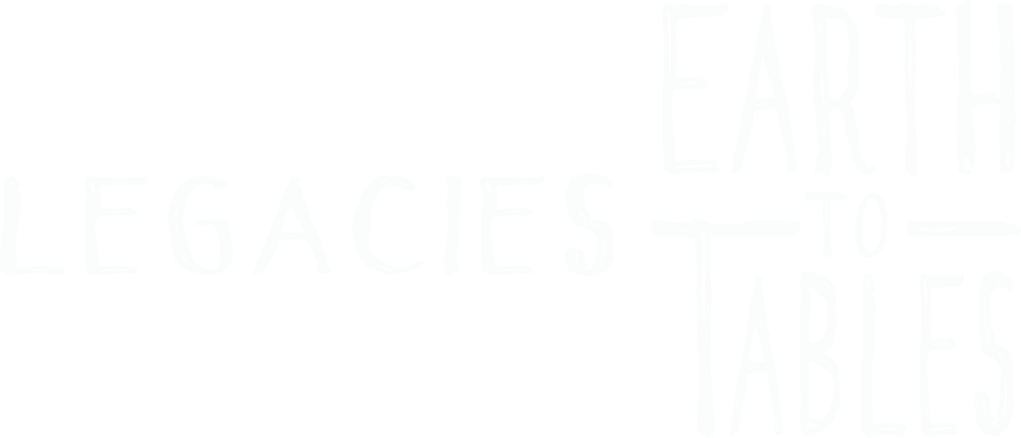 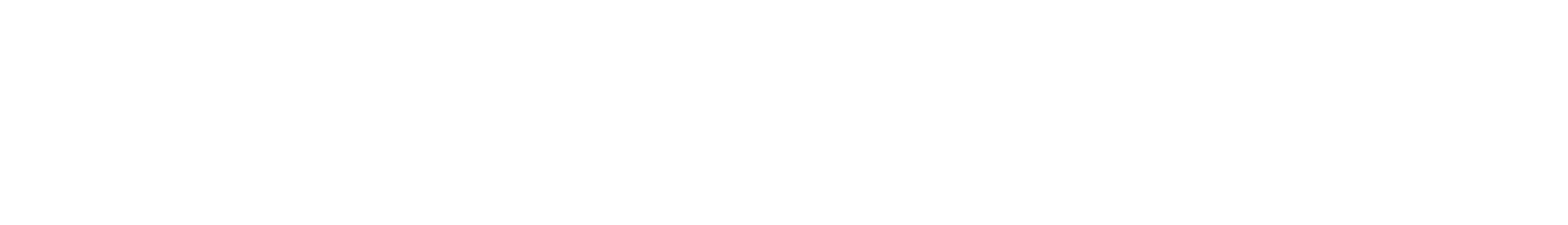 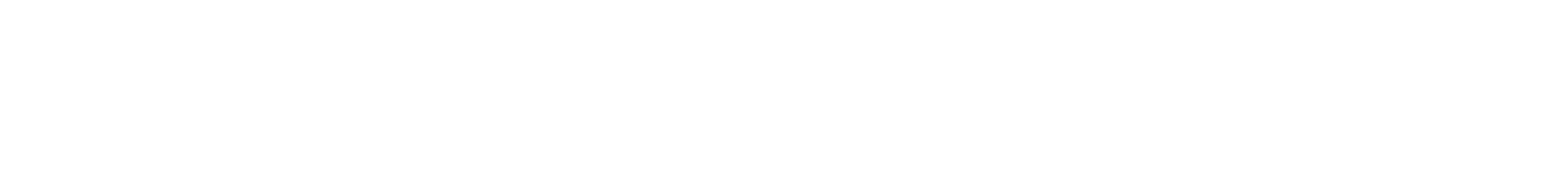